La vida politica del Siglo XIX
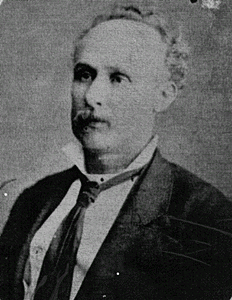 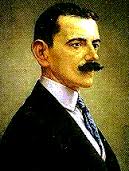 Autonomía, independencia o anexión
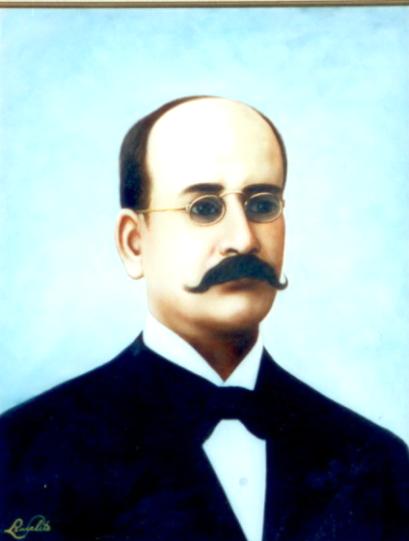 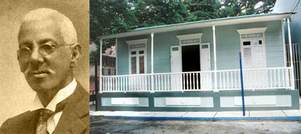 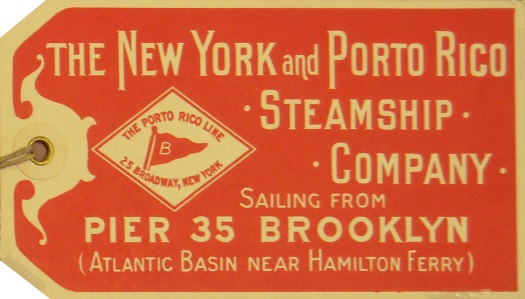 En los últimos 22 años del periodo español de Puerto Rico (1876-1898) el liberalismo se definió en contra de la asimilación y a favor del autonomismo que fue finalmente concedido en el 1897.
Transicion del movimiento liberal hacia el autonomismo en 1897
Para obtener beneficios para su clase los
líderes  obreros tenían que entrar al ruedo
político:
Mejores salarios
Menos horas de trabajo
Leyes que favorecieran a los trabajadores.
Los líderes obreros se definieron en contra de la asimilación y se movieron hacia el autonomismo.

Autonomismo:

Independencia política, económica y social de un pueblo o territorio.
Liberalismo:
Defiende la libertad individual sin intervención
del estado.

Cunerismo:
Práctica de elegir peninsulares para representar
a Puerto Rico en las cortes españolas.

Caciquismo:
Cuando los derechos individuales están a la
merced de un alcalde o cacique cualquiera.
La ley, el derecho y las garantías individuales del criollo estaban a merced de un alcalde, o al capricho de un cacique cualquiera, para colmo español.

Las leyes españolas no trataban a los criollos en igualdad de condiciones con los peninsulares.

Nuestro azúcar pagaba un arancel muy alto al entrar a España, quien quería proteger la industria del azúcar de remolacha que se había desarrollado en la península. 

España  no le podía dar a sus colonias lo que ella misma no tenía, libertad, democracia y justicia.
Jose Laureano Sanz

Bajo su gobierno España mantenía a la isla en un estado colonial, limitando las leyes electorales, que eran mucho más estrictas que en la península.

Limitó entre otras cosas:

La libertad de prensa
Los derechos individuales
Los derechos de libre asociación
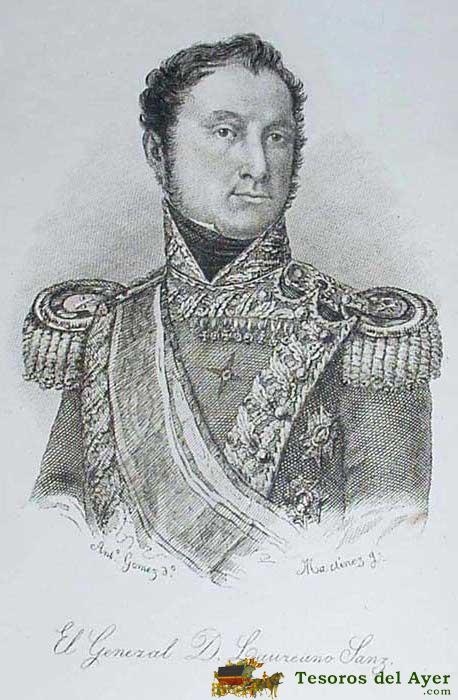 El pensamiento liberal se debatía entre dos tendencias o modelos de autonomía:

Modelo Autonómico de Cuba

Favorecía la descentralización administrativa y económica del gobierno, o la capacidad para tomar decisiones en cuanto a los presupuestos, educación, obras públicas y otros.
Modelo Británico Canadiense

Igual que el cubano, favorecía la descentralización administrativa y económica del gobierno, o la capacidad para tomar decisiones en cuanto a los presupuestos, educación, obras públicas y otros.

Exigía además la autonomía política de gobierno propio dentro de la unidad nacional de un imperio.
La diferencia entre ambos modelos era que el cubano proponía un grado menor de autonomía o autogobierno que el canadiense.

Algunos líderes liberales reformistas siguieron con ideas de asimilación, aunque no aceptaban la poca participación democrática del régimen colonial. Entre ellos estaban José Celis Aguilera, Jose Julián Acosta y Manuel Fernández Juncos.
Manuel Fernández Juncos

Aunque natural de Asturias, España, fue criado desde los doce años en Puerto Rico y fue uno de los líderes liberales reformistas más reconocidos del país. Como periodista fundó el periódico “ El Buscapié” en1877.
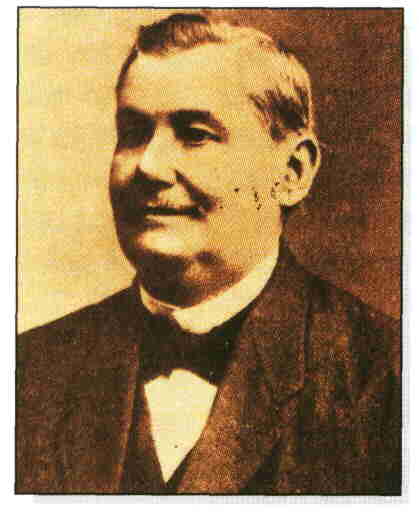 Periódicos de afiliación autonomista que surgen a partir del 1885:


El País (Mayaguez)

La Revista de Puerto Rico  (San Juan)

El Clamor del País  (San Juan)

El Boletín Mercantil (que ya existía)
El Plan de Ponce de 1886
Organizado por los
liberales reformistas del 
Nuevo Partido Autonomista
Puertorriqueño.
El Plan de Ponce de 1886

Pedía la autonomía provincial y municipal para la isla, con mayores poderes políticos y administrativos pero dentro de la unidad nacional.

Coincidió con una gran crisis económica provocada por el monopolio comercial de los peninsulares y la circulación de una plata mexicana de muy poco valor.
Los criollos liberales fundan la sociedad secreta «La Boicotadora» o «La Torre del Viejo»  para actuar en contra de los comerciantes españoles, causantes de la crisis económica.
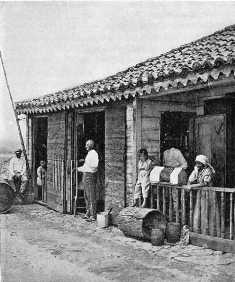 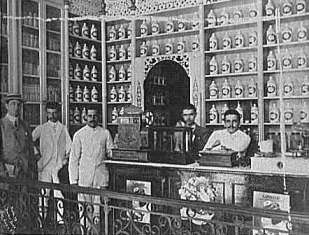 Sus miembros juraban: 

Hacer sus compras solamente en tiendas de puertorriqueños aun cuando tuvieran que pagar más cara la mercancía que en las tiendas españolas.
No hacer negocios donde no empleasen puertorriqueños.
Si eran agricultores, venderle sus productos solo a miembros de la sociedad secreta.
Líderes de la Asamblea de Ponce

Román Baldorioty de Castro

Quería imponer el concepto de autonomía radical canadiense en Puerto Rico.

Rafael María de Labra

Diputado de Sabana Grande que desde España quería imponer el modelo moderado de autonomía como el que proponía Cuba. Era «cunerista» .
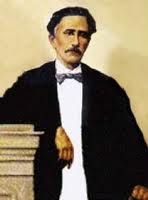 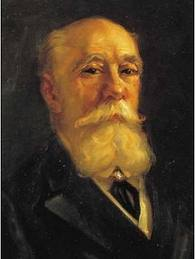 Retraimiento Electoral

Era la práctica de los autonomistas de no acudir a las elecciones por considerarlas ilegítimas y estériles por favorecer a los incondicionales españoles.
Los secos y los mojados

Los Secos

Eran criollos liberales dispuestos a actuar contra los comerciantes peninsulares.

Los Mojados

Nombre dado a los peninsulares en referencia a que tuvieron que cruzar el Atlántico para llegar a la isla.
Año terrible de 1887

Romualdo Palacios

Gobernador que estableció los compotes, una serie de distintas torturas que le aplicaba a los autonomistas arrestados por la represión de la Guardia Civil. Provocaron intentos de fuga y de suicidios.

Violaban el Código Penal español en la isla 
y no respetaban las leyes que permitían 
las actividades de los partidos políticos.
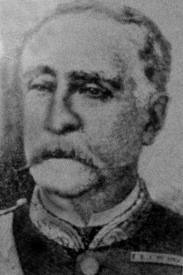 Antipactistas y Posibilistas

Los antipactistas eran un grupo de autonomistas que a través de su periódico, la Revista de Puerto Rico, apoyaban los partidos españoles en contra de la monarquía y a favor de establecer una república en España. Rehusaban hacer pactos con los partidos monárquicos.
Los pactistas o posibilistas eran los autonomistas que a través de su periódico, La Democracia y su líder Luis Muñoz Rivera, apoyaban a cualquier  partido español aunque fuera monárquico que estuviera dispuesto a cederle la autonomía a Puerto Rico.
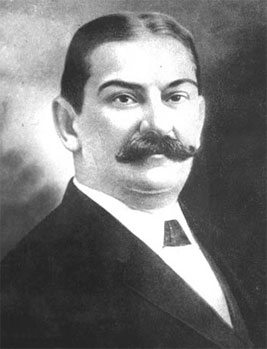 Doctor José Celso Barbosa


Médico y político que a través de su periódico El País, defendió permanecer neutral y no apoyar a ningún partido peninsular y mantenerse al margen de la política monárquica española.
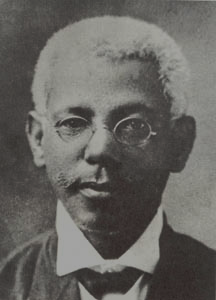 Comisión Autonomista de 1896

El propósito era reunir a un grupo de autonomistas puertorriqueños en España con representantes de los distintos partidos peninsulares para buscar apoyo de los mismos para la autonomía de la isla.
El Pacto Sagastino
Fue un acuerdo de los autonomistas puertorriqueños hecho con Práxedes Sagasta, líder del Partido Liberal Fusionista Español para apoyarlo en las elecciones españolas a cambio de que nos concediera la autonomía  si su partido ganaba las elecciones y salía electo.
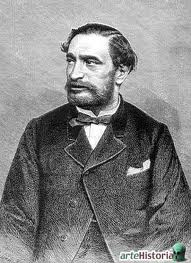 Hechos significativos para Puerto Rico entre febrero de 1897 y 1898

Se decretó la autonomía para la isla.

Se implantó un gobierno autónomo.

Las tropas americanas invadieron la isla.

Se firmó el Tratado de París que cedía a los Estados Unidos soberanía sobre nuestra isla.
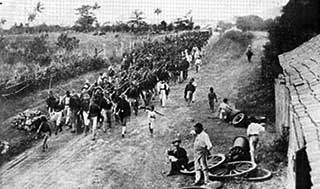